KIMYO
11-sinf
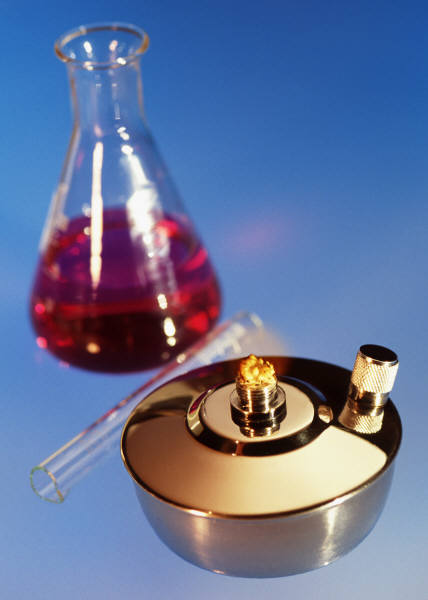 Mustaqil ishlash uchun topshiriqlar
97-bet. 2-masala.
1) 3 N li (p=1,455g/ml) K2CrO4 eritmasining foiz konsentratsiyasini aniqlang.
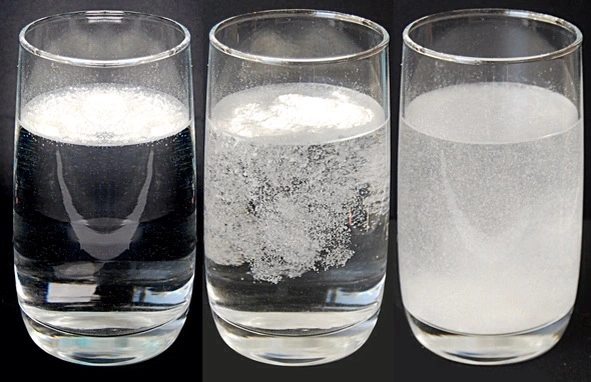 1-masalaning yechimi
Berilgan:
p=1,455 g/ml     
CN=0,5M
C %=?
1-masalaning yechimi
Mustaqil bajarish uchun topshiriqlar
97-bet 3-masala. 
2) 25 % li (p=1,25 g/ml ) NH4NO3 eritmasining normal konsentratsiyasini aniqlang.
Masalaning yechimi
Berilgan:
C%=25 
p=1,25 g/ml        
CN=?
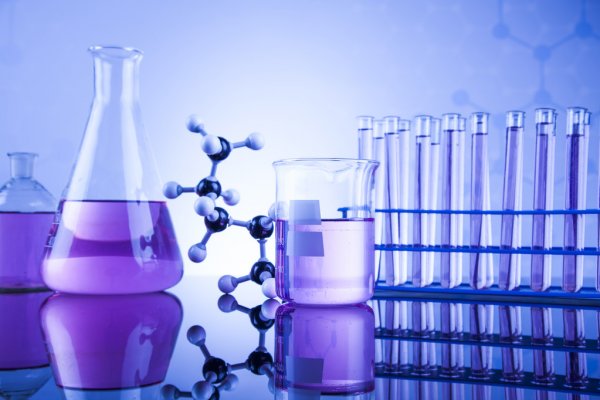 Masalaning yechimi
KIMYO
11-sinf
Mavzu: Turli molyar konsentratsiyali eritma tayyorlash. Foiz konsentratsiyali eritmalardan molyar yoki normal konsentratsiyali eritma tayyorlash va hayotda qo‘llash
1- masala
400 ml eritma tarkibida 41 g Ca(NO3)2 erigan bo‘lsa eritmaning molyar konsentratsiyasini aniqlang.
Masalaning yechimi
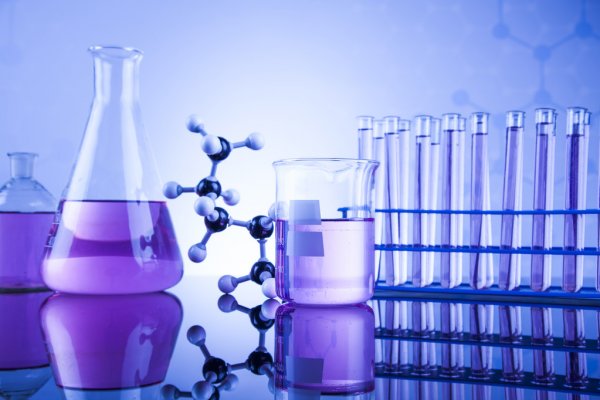 2- masala
0,125 M li eritma hosil qilish uchun 250 ml eritmada necha gramm CuSO4*5H2O eritish kerak?
Masalaning yechimi
Berilgan:
V=250 ml=0,25l         
CM=0,125M
 m=?
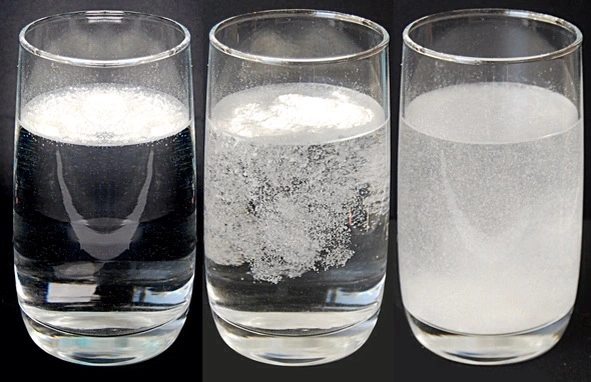 Masalaning yechimi
m= M*V* CM       m=250*0,25*0,125=7,81 gr CuSO4*5H2O
3-masala
48,8 gr BaCl2*2H2O kristallogidrati suvda eritilib, hajmi 500 ml ga yetkazildi. 
Hosil bo‘lgan eritmaning normal konsentratsiyasini aniqlang.
Masalaning yechimi
Berilgan:
 m=48,8 gr BaCl2*2H2O 
 V=500 ml=0,5 l        
 CN=?
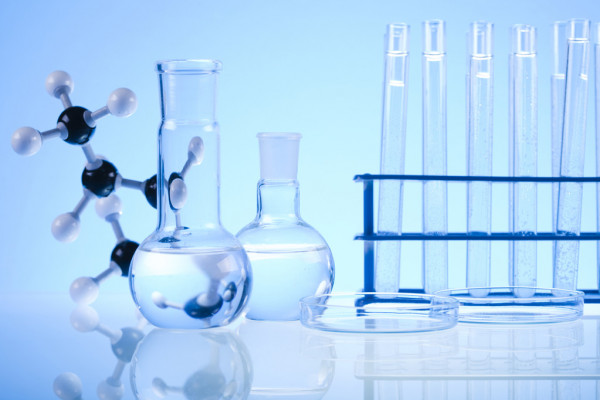 3-masalaning yechimi
3-masalaning yechimi
4-masala
450 ml 1,5 N li K2SO4  eritmasini tayyorlash uchun qancha tuz olish kerak?
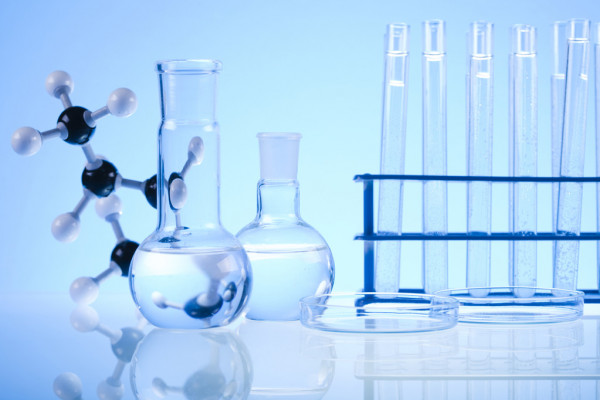 Masalaning yechimi
Berilgan:
CN=1,5 N
V= 450ml=0,45 l
m=?
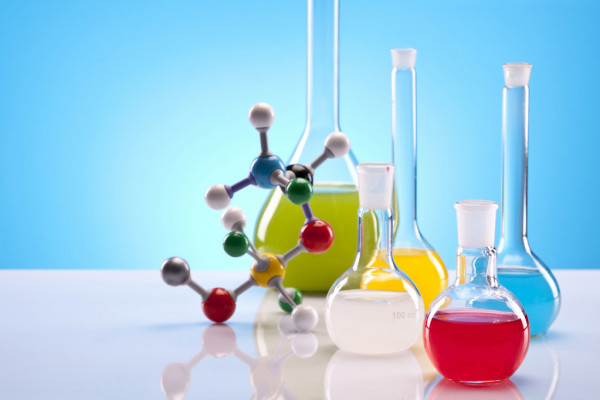 4-masalaning yechimi
Masalaning yechimi
m=E*nekv=87*0,675=58,72g
5-masala
3 N li Fe(NO3)3 eritmasining molyar konsentratsiyasini 
aniqlang.
Masalaning yechimi
6-masala
3,2  N li (p=1,28 g/ml) CuSO4 
 eritmasining foiz  konsentratsiyasini
 aniqlang.
Masalaning yechimi
Berilgan:
p=1,28 g/ml        
CN=3,2 N
C%=?
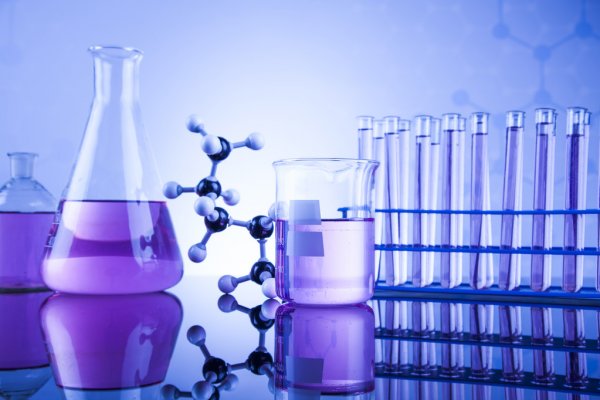 Masalaning yechimi
Masalaning yechimi
Berilgan:
C%=26 
p=1,2 g/ml  
CN=?
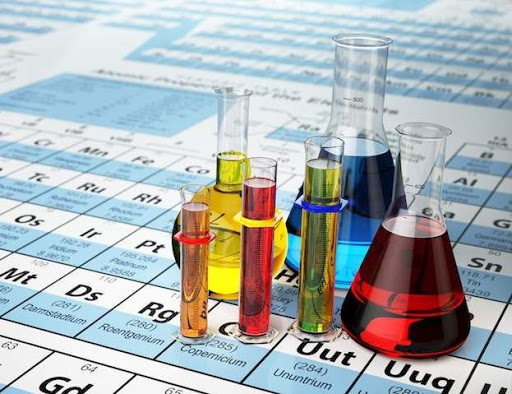 Masalaning yechimi
Esda tuting!
Eritmalar inson hayotida va amaliy faoliyatida nihoyatda muhim ahamiyatga ega. Ovqat hazm qilish jarayoni oziq moddalarni eritmaga aylantirish bilan bog‘liqdir. 
Eng muhim barcha fiziologik suyuqliklar (qon, limfa va boshqalar) eritmalardir. 
Kimyoviy protseslarga asoslangan barcha ishlab chiqarishlar har xil eritmalardan  foydalanish bilan ma’lum darajada bog‘langandir.
Har xil konsentratsiyali eritmalarni tayyorlash usullarini bilish tibbiy-biologik va sanitar gigeyenik mutaxassislarni amaliy ishlarida zarur omillardan biridir.
Lipidlarning, karbon suvlarning, tuzlarning suvda erigan murakkab aralashmasidir. Ularning miqdoriy aniqlash natijalaridan kasallikni turini aniqlash uchun foydalaniladi.
Organizmga yuboriladigan dori-darmonlarni hammasi aniq konsentratsiyali eritma holida yuboriladi.
Ishlab chiqarishni  nazorat qilish, atrof-muhitni muhofaza qilish, oziq-ovqat mahsulotlarini iste‘molga yaroqliligini bilish uchun ham aniq konsentratsiyali eritmalardan foydalaniladi.
Shu sababli eritmalar ularning konsentratsiyalari tog‘risida ma‘lumotga ega bo‘lish muhim ahamiyatga ega.
Mustaqil bajarish uchun topshiriqlar
97-bet. 14-16-masalalar.
1) 0,5 M li Al2(SO4)3 eritmasining normal konsentratsiyasini aniqlang. 
2) 2 N li H3PO3  eritmasining molyar konsentratsiyasini aniqlang.